Treatment Studies in the Pipeline
IMPAACT HIV Treatment Scientific Committee Update
IMPAACT Community and Science 
Theodore Ruel MD	
11 June 2019
Proposals and Protocols in Development
[Speaker Notes: Speaker’s Notes: there are currently three proposals within the Treatment research area in protocol development and one capsule and one concept sheet in process]
IMPAACT 2026PK of ARVs, Anti-TB Meds, and Hormonal Contraceptives During Pregnancy and Postpartum
Phase IV prospective PK study of selected ARVs, anti-TB medications, and hormonal contraceptives 
Participants: pregnant and postpartum women and their infants
Follow-on to P1026s
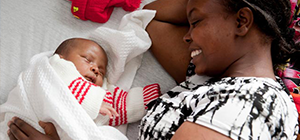 Anticipate Version 1.0 by September 2019
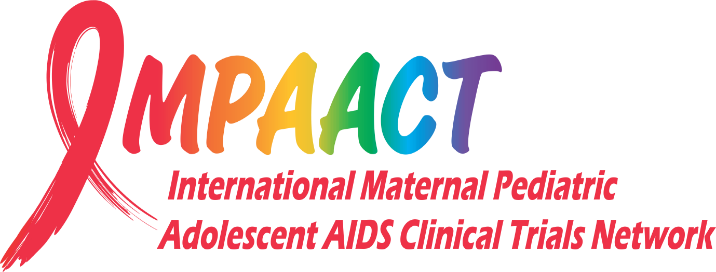 3
IMPAACT 2026 - Components
3
1
2
Pregnant WLHIV on ARVs and no TB drugs, and their infants
BIC
DOR
TAF (intracellular)
WLHIV and HIV-uninfected women who received Long-action/Extended-release ARVs during Pregnancy, and their infants
CAB LA
Pregnant WLHIV on ARVs and First-Line TB Treatment, and their infants
First-line TB drugs (INH, RIF, RFB, EMB, PZA, MFX) and: 
DTG 
ATZ/r or DRV/r
LPV/r
5
6
4
Pregnant WLHIV and HIV-uninfected Women on Second-Line TB Treatment, and their infants
LFX, CFZ, LZD, BDQ, DLM, or MFX and at least one other second-line drug
Postpartum WLHIV on ARVs and Hormonal Contraceptives
DTG and ethinyl estradiol
DTG and etonogestrel implant
Postpartum WLHIV and HIV-uninfected Women Breastfeeding and on ARVs and/or TB treatment, and their infants


2 or more 1st-line TB drugs
1 or more 2nd-line TB drugs
ATZ/r
DRV/r
LPV/r
DTG
TAF
DOR
BIC
BIC=bictegravir; DOR=doravirine; TAF=tenofovir alafenamide fumarate; CAB LA=cabotegravir long-acting; 
INH=isoniazid; RIF=rifampin; RFB=rifabutin; EMB=ethambutol; PZA=pyrazinamide; MFX=moxifloxacin; DTG=dolutegravir; ATZ/r=atazanavir/ritonavir; DRV/r=darunavir/ritonavir; LPV/r=lopinavir/ritonavir; LFX=levofloxacin; CFZ=clofazimine; LZD=linezolid; BDQ=bedaquiline; DLM=delamanid
4
IMPAACT 2023Safety and PK of DTG in HIV Exposed Neonates at Risk of HIV Infection
Aim: dosing for DTG during the first six weeks of life
Design: Phase I dose-finding study of DTG added to standard ARV prophylaxis to prevent perinatal transmission in infants exposed to HIV-1 infection
Participants: full term infants born to mothers with HIV-1
Enrollment: 2 sequential cohorts, stratified by infant in utero exposure to maternal DTG
Cohort 1: Two single doses of DTG one week apart. 
Cohort 2: Long term oral dosing of DTG starting within 72 hours of birth and continued for 6 weeks of life.
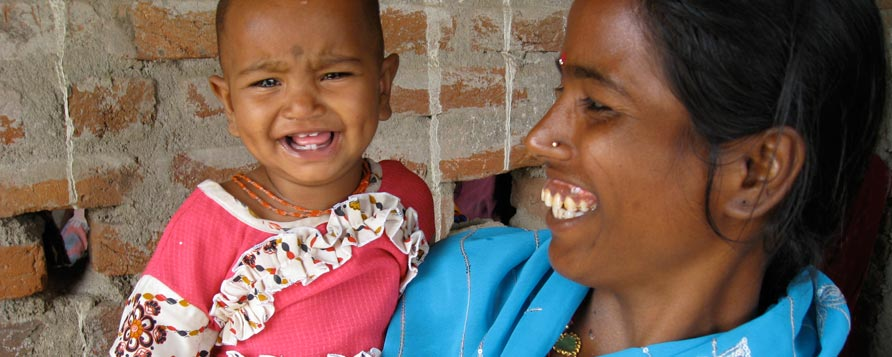 Anticipate Version 1.0 by December 2019
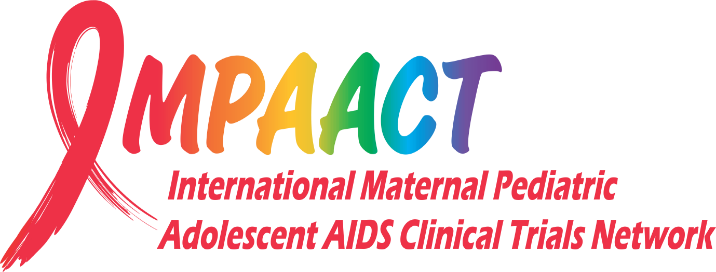 5
Dolutegravir Formulations
ViiV Healthcare has contracted with Quotient Sciences to produce a liquid solution for this study

DTG 5 mg dispersible tablets will be available if this dose is determined to be appropriate for some infants included in the study
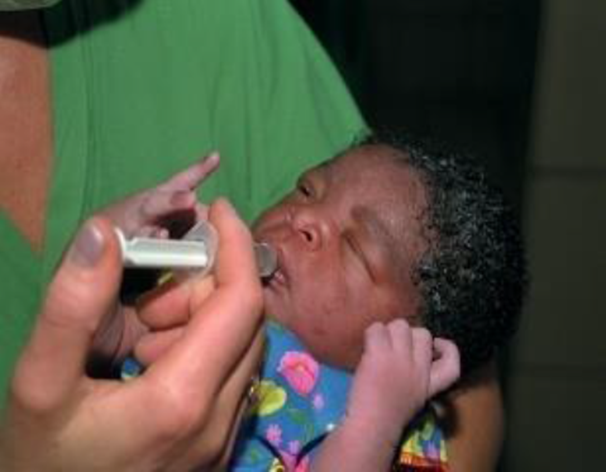 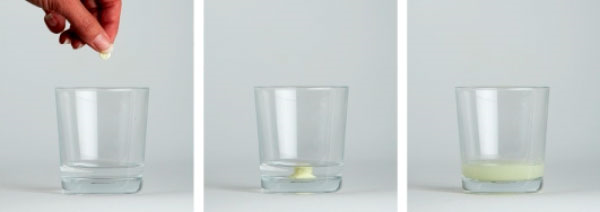 IMPAACT 2022Feasibility and Acceptability of Long-Acting Injectables in Non-Adherent Youth Infected with HIV
Phase II study of PK, effectiveness, feasibility, and acceptability of long-acting injectable CAB + RPV
Participants: non-adherent adolescents age 13 to 25 years
Follows on IMPAACT 2017 (MCOHA), Phase I/II in suppressed 12 to 18 yo
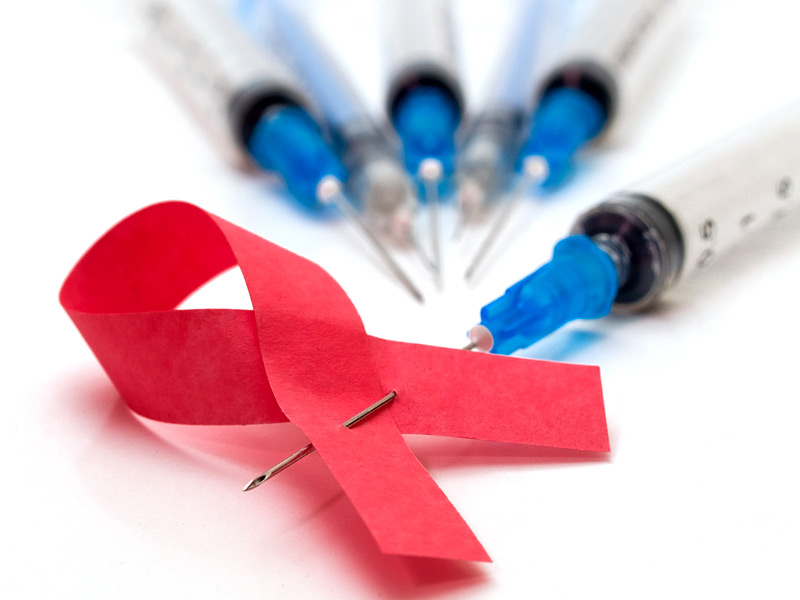 Further protocol development pending interim results from IMPAACT 2017
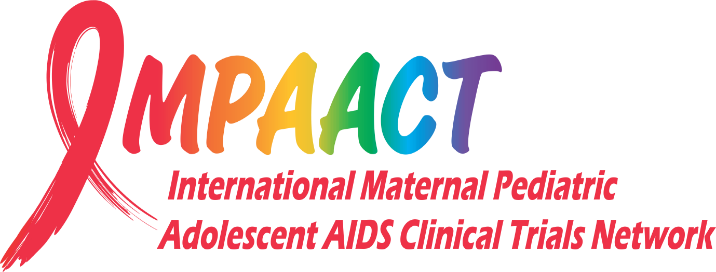 7
CAP 547PK, Safety and Efficacy of Doravirine in HIV-infected children ages 4 weeks to < 12  years
Phase I/II PK, Safety and Efficacy dose finding study  in children
Participants: > 4 weeks to < 12 years
Follow on IMPAACT 2014 which includes adolescents 12- 18 yrs
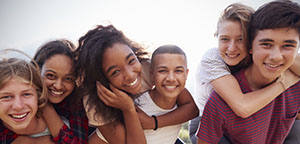 Undergoing IMPAACT leadership review in June 2019
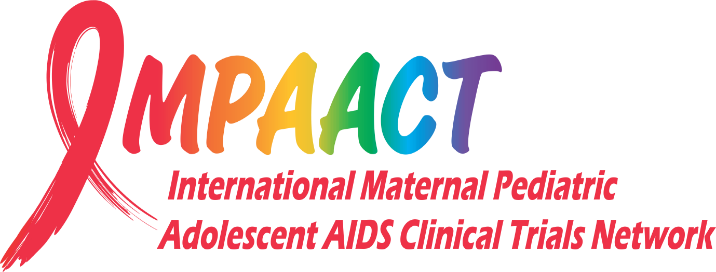 8
CS 5022Switching to dual therapy DTG + RPV in ART-experienced Children with HIV infection
Phase I/II PK, safety, tolerability, and antiviral efficacy of SWITCH to DTG + RPV FDC 
Participants: 6 to < 18 years virologically suppressed on current regimen
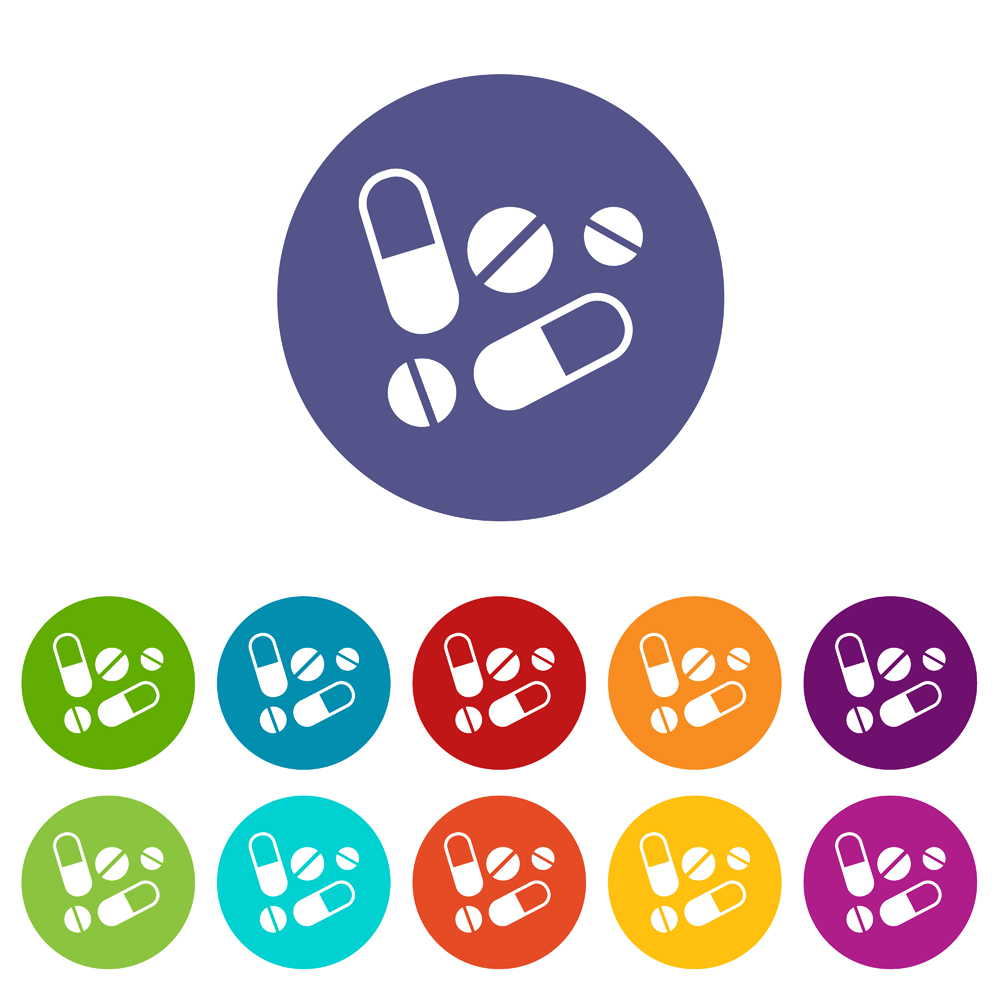 Undergoing IMPAACT leadership review in June 2019
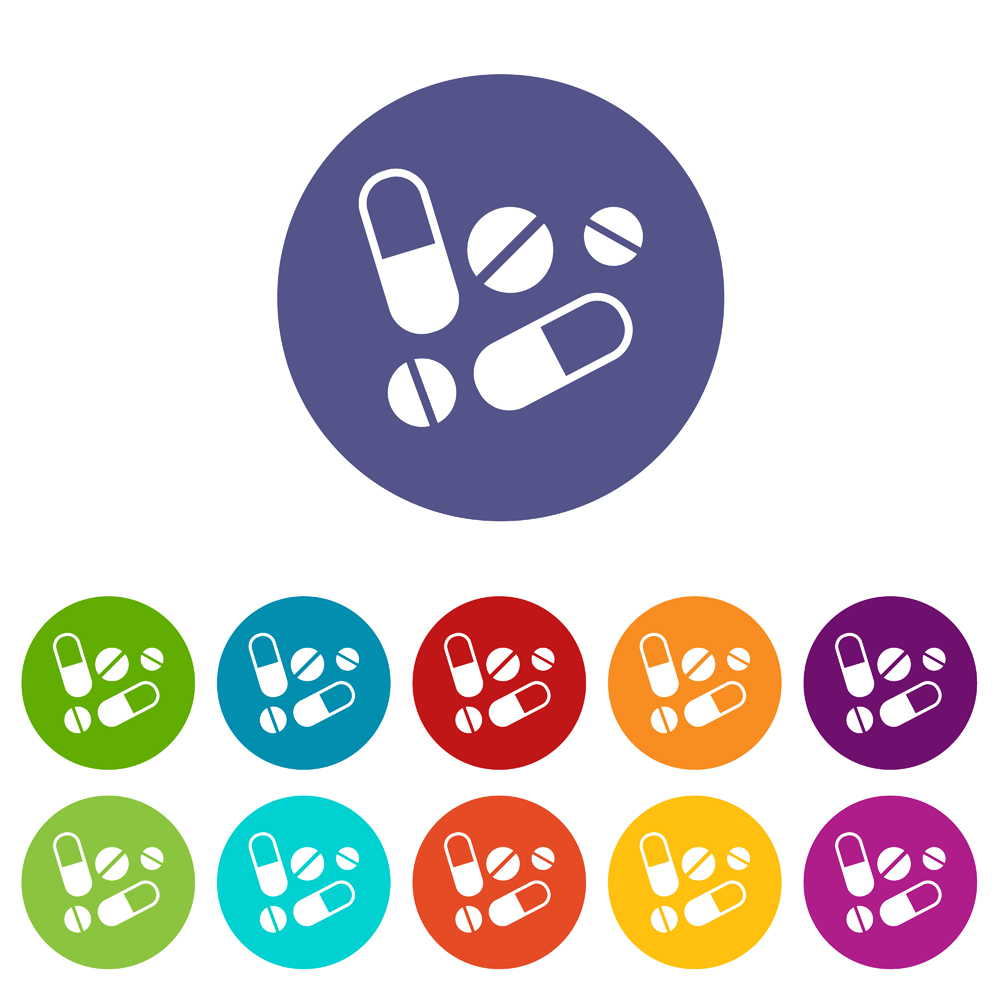 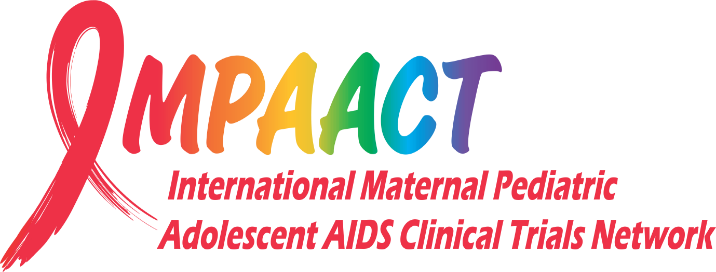 9
One Study Pending
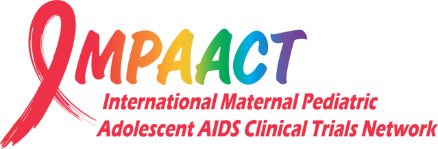 Eight Studies Currently Enrolling
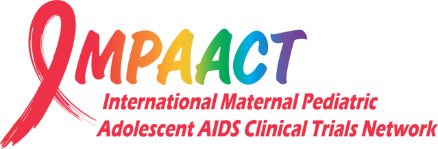 Eight Studies Currently Enrolling (cont.)
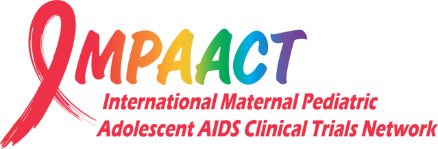 New versions or arms for existing Protocols
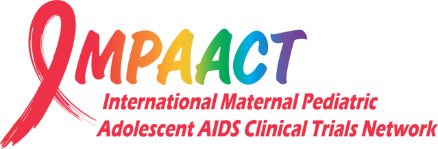 IMPAACT P1106PK Characteristics of ARVs and anti-TB Meds in LBW infants
Phase IV prospective PK study of selected ARVs and anti-TB medications in low birth weight infants
121 of 158 (77%) infants enrolled, with accrual completed in two arms and continuing in two arms
Preparing protocol Version 2.0 to add an arm evaluating NVP for HIV treatment among LBW infants
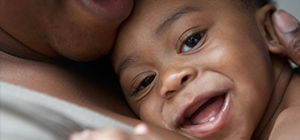 Anticipate Version 2.0 by late 2019
Upcoming studies and populations
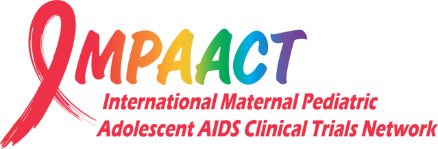 Two Studies Recently Closed to Accrual
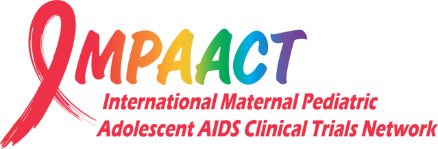 Study Highlight: P1026sPK Properties of ARVs during Pregnancy
As of 5 June 2019,1022 mothers and 524 infants enrolled

27 completed pregnancy arms for 18 ARVs, including tenofovir alafenamide, darunavir, rilpivirine, maraviroc, dolutegravir and elvitegravir

Presented 43 abstracts and published 28 manuscripts
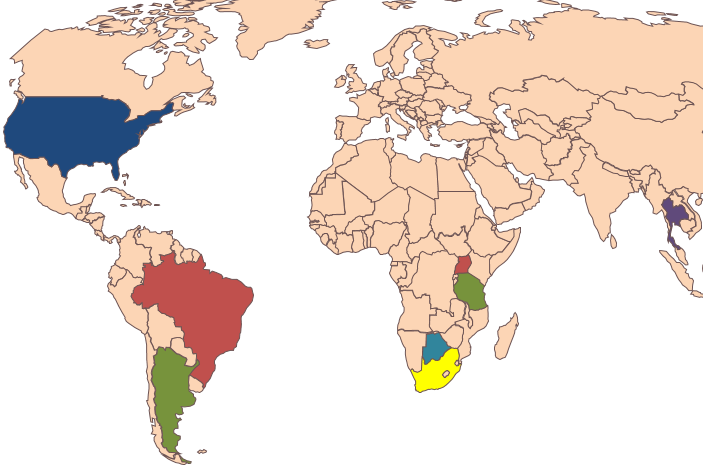 Treatment Research Agenda
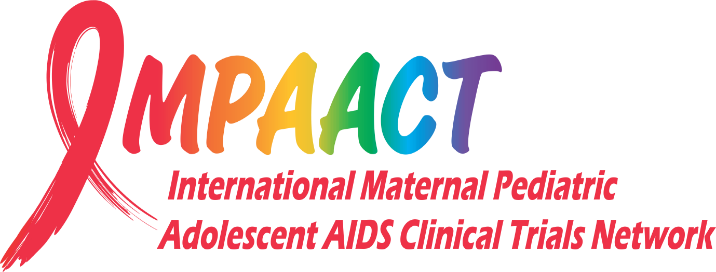 17
Study Highlight: P1026sContributions to Perinatal HHS Guidelines
30 ARV drugs in the current published HHS perinatal guidelines – PK data from P1026s cited for 20 (67%)
97 PK in pregnancy studies cited in perinatal guidelines for all ARVs – P1026s responsible for 32 (33%)
P1026s data are the only cited source of PK data from studies in pregnant women for 2 drugs (maraviroc and tenofovir alafenamide)
*Excludes case reports
18
[Speaker Notes: Updated as of 5 June 2019

Another note: P1026s is often the first to present or publish PK data (as can be seen with the higher percentages & lower total number of studies in the newer ARV categories.]
Study Highlight: IMPAACT 2010Efficacy & Safety of DTG-Containing vs. EFV-containing ART Regimens in HIV-Infected Pregnant Women & Their Infants
Phase III study among HIV-infected pregnant women and their infants
22 sites enrolled in Botswana, Brazil, India, South Africa, Tanzania, Thailand, Uganda, the United States, and Zimbabwe
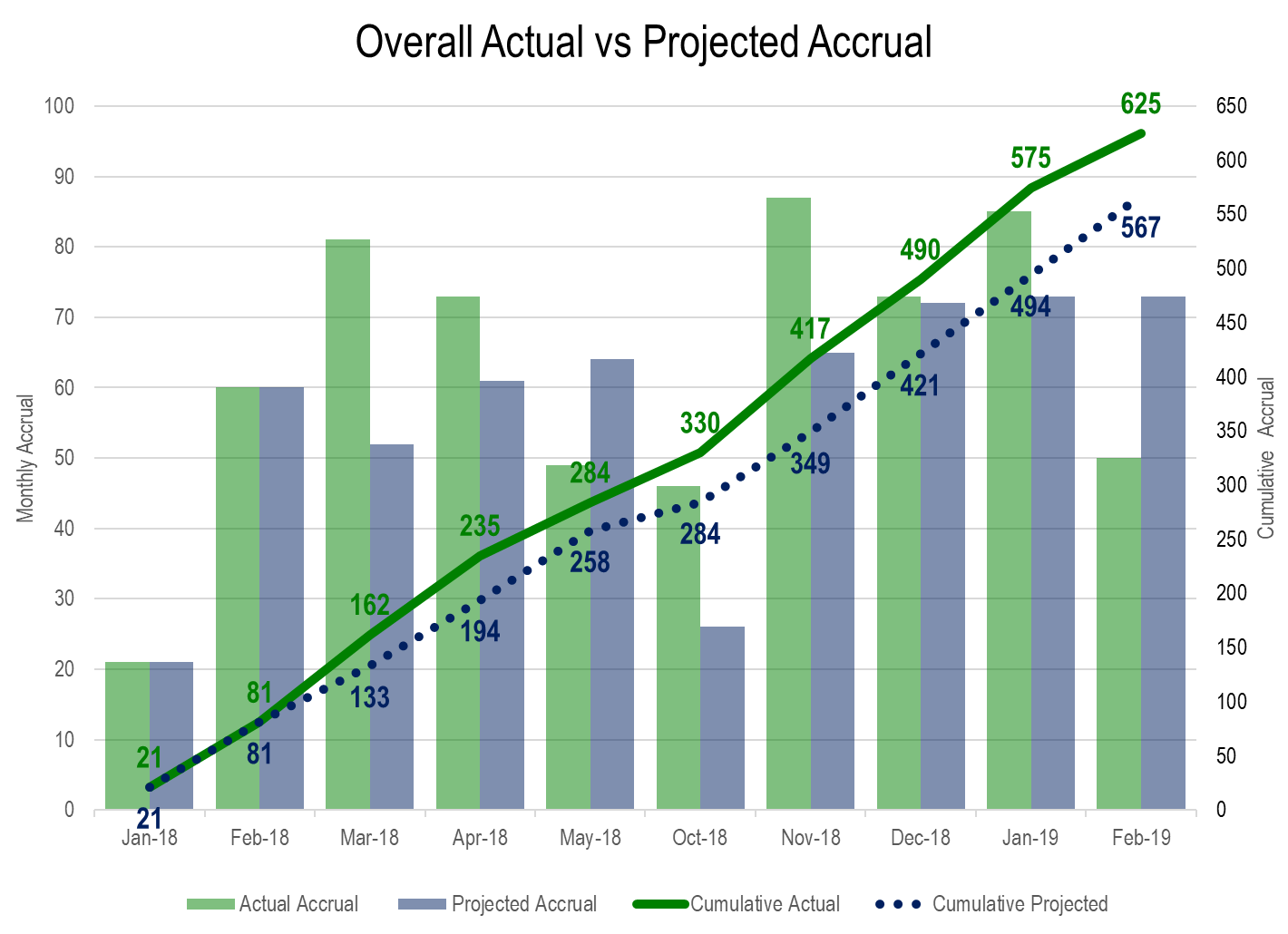 643 pairs
Treatment Research Agenda
19
Future Directions
20
Long acting agents in neonates?
Do we move ahead with study of Injectable cabotegravir in neonates? 

Rilpivirine?  Worth it given cold chain limitations?

What about the antibody VRCO1 LS? For prophylaxis or treatment …

What about for patches for neonates?
[Speaker Notes: We are making great progress on develop of many oral agents for neonates, what is best future role for long acting agents.]
What are key management challenges in neonates?
What is the best approach to breastfeeding infants, who may go in and out of exposure to viremia?

Is there a feasible way to study clinical outcomes of prohylaxis?
[Speaker Notes: We are making great progress on develop of many oral agents for neonates, what is best future role for long acting agents.]
Children ages 2 to 13 years ?
What will be best approach to newborns who fail RAL?
DTG at increased dosing (which we need to figure out)?

Can we improve on outcomes (toxicity, feasibility of long term adherence) for suppressed children?  
Will DTG/3TC have a role for suppressed
Do we see a role for CAB/RPV in this age range?

With DTG as first line, what are best 2nd and 3rd line options?
Efficacy trial for failing participants with DRV/r? 
Might there be a role for LA agents  as second line?  Could switch “early” so that those failing for adherence/oral medications swtich prior to DTG/INSTI  resistance
Adolescents
What is the role for long actin injectable CAB/RPV in adolescents?
2017 (Mocha) – Phase I/II in suppressed 12 to 18 yo 
2022 – Phase II PK/F/A in non-adherent youth 13 to <25 yo

Is there a need for comparative efficacy study in adolescents?
New approaches – Multi-arm, multistage (MAMS)?
Adaptive methods and allow for the comparison of multiple agents to a single control group. 
Planned interim analyses allow unpromising arms to be dropped and new arms added while preserving the integrity of the trial.
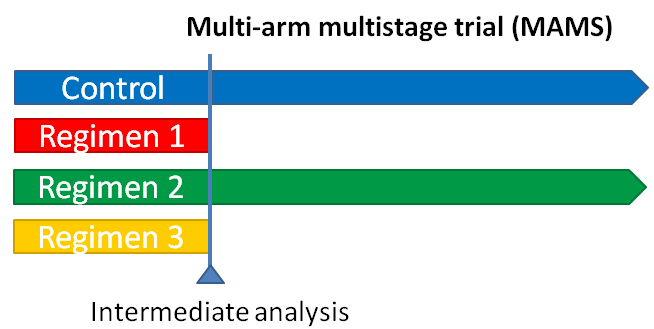 Shorten the drug development process without compromising safety and efficacy by increasing the power for identify best clinical benefit of the drug product under investigation.   
Could serve as a master protocol to examine the efficacy new ARV’s in children and pregnant women
MAMS designs have been used to evaluate cancer treatments in adults, allow elements of Phase II trials like dose exploration determination to be combined with phase III trials examining efficacy.
Future PK methods
What novel techniques can we use to improve our understanding of the variability in PK/PD? 
We currently incorporate targeted studies of known genetic markers
What is the potential for metabolomics to characterize drug clearance at different ages? 
Should be including gut microbial studies? 
Intestinal microbiota have direct effects on the bioavailability, toxicity and efficacy of drugs
Beyond increasing our understanding of PK variability, which of these could play a clinical role in predict/tailoring drug dosing?  E.g. premature infants
Questions? Suggestions?
27
THANK YOU
NIH Representatives
Renee Browning
Rohan Hazra 
Judi Miller 
Teri Greenfied
Committee Members
Ted Ruel
Linda Barlow-Mosha 
Brookie Best 
Carolyn Bolton 
Edmund Capparelli
Diana Clarke
Lee Fairlie
Liz Lowenthal 
Mark Mirochnick 
Jorge Pinto 
Andy Wiznia
Leadership and Operations Center
Katie McCarthy 
Sharon Nachman
SDMC Representatives
Kathryn Gray
Pearl Samson 
Bobbie Graham
Community Advisory Board Representative
Yuitiang Durier
28